ÖDE5024DAVRANIŞ BİLİMLERİNDE İSTATİSTİKYüksek Lisans
Doç. Dr. ÖMAY ÇOKLUK BÖKEOĞLU
İki Ortalamanın Karşılaştırılmasına Yönelik Parametrik Olmayan Teknikler
t Testleri parametrik istatistiklerdir ve kullanmak bir takım varsayımların sağlanmasını gerektirir. Varsayımların sağlanmadığı durumalarda parametrik olmayan istatistikler kullanılmalıdır. 

İlişkisiz Örneklemler için t Testinin Parametrik Olmayan Karşılığı:  	Mann-Whitney U Testi

İlişkili Ölçümler için t Testinin Parametrik Olmayan Karşılığı:  
	Wilcoxon Testi
Mann-Whitney U Testi
Mann Whitney U-testi, iki ilişkisiz örneklemden elde edilen puanların birbirlerinden anlamlı bir şekilde farklılık gösterip göstermediğini test eder. 
Bağımlı değişken en az sıralama ölçeğinde, ve gözlemler birbirinden bağımsız olmalıdır. 
U-testi, puanların normallik varsayımının karşılanmadığı durumlarda ilişkisiz t-testinin alternatifi olarak da bilinir.
Mann-Whitney U Testi
Araştırma sorusu, fark ya da ilişki formatında olmak üzere iki türlü sorulabilir:
Y değişkenine ait puanlar, sınıflamalı bir X değişkenine ait iki alt grup (düzey) arasında anlamlı farklılık göstermekte midir?
Y değişkenine ait puanlar ile X değişkeni arasında anlamlı bir ilişki var mıdır?
Mann-Whitney U Testi
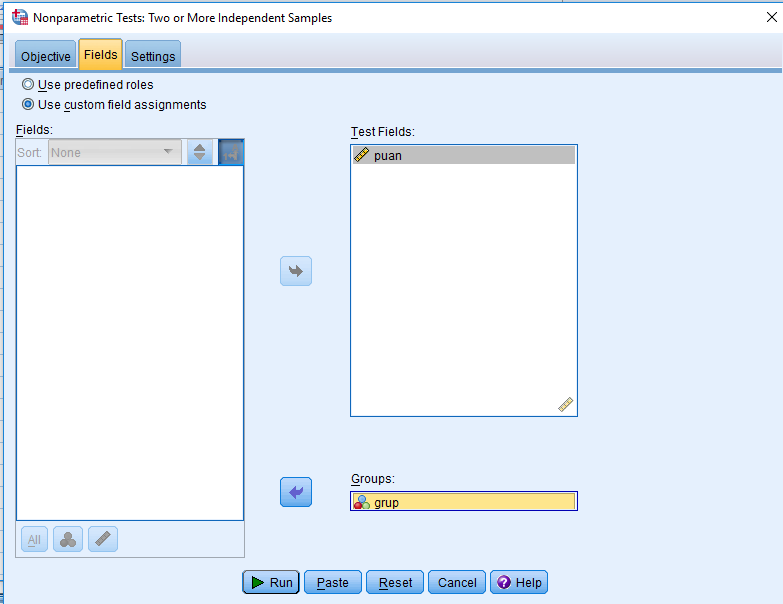 SPSS uygulaması 
“Analyze” menüsünden “Nonparametric Tests” ve buradan da “Independent Samples...” komutunu tıklanır
Wilcoxon İşaretli Sıralar Testi
Wilcoxon işaretli-sıralar testi ya da Wilcoxon eşleştirilmiş çiftler testi olarak bilinen bu teknik, ilişkili iki ölçüm setine ait puanlar arasındaki farkın anlamlılığını test etmek amacıyla kullanılır
Bağımlı değişkenin en az sıralama ölçeğinde olmasını ve gözlem çiftlerinin birbirinden bağımsız olmasını gerektirir. 
Bireylerin fark puanlarının normal dağılım göstermediği durumlarda ilişkili t-testinin yerine tercih edilir
Wilcoxon İşaretli Sıralar Testi
Araştırma sorusu “deneklerin bir X değişkenine ait iki ölçümü (puanları) arasında anlamlı bir fark var mıdır?” şeklindedir 
SPSS uygulaması 
“Analyze” menüsünden “Nonparametric Tests” ve buradan da “Related Samples...” sekmeleri tıklanmalıdır
Wilcoxon İşaretli Sıralar Testi
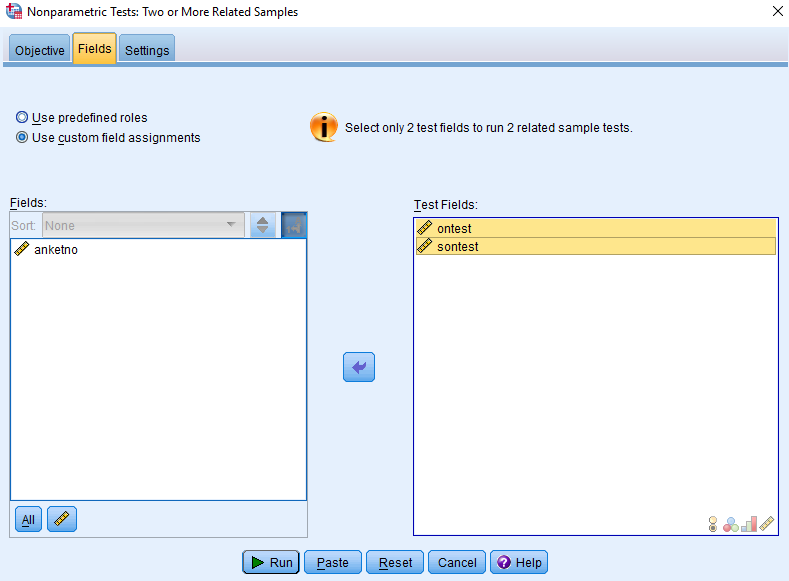 Kaynaklar
Büyüköztürk, Ş. Çokluk-Bökeoğlu, Ö. Köklü, N. (2016). Sosyal Bilimler için İstatistik. Ankara: Pegem Akademi Yayıncılık. 
Büyüköztürk, Ş. (1995). Kestirisel istatistik. Ankara Üniversitesi Eğitim Bilimleri Fakültesi Dergisi, 26 (1), 409-28.
Büyüköztürk, Ş. (2017) Sosyal Bilimler için Veri Analizi El Kitabı: İstatistik, Araştırma Deseni SPSS Uygulamaları ve Yorum. Ankara: Pegem Akademi Yayıncılık. 
Çokluk, Ö. Şekercioğlu, G. Büyüköztürk, Ş. (2016). Sosyal Bilimler İçin Çok Değişkenli İstatistik SPSS ve LISREL Uygulamaları. Ankara: Pegem Akademi Yayıncılık.